INSTRUCCIONES PARA REALIZAR TU ESPACIO DE ACTIVIDADES…..
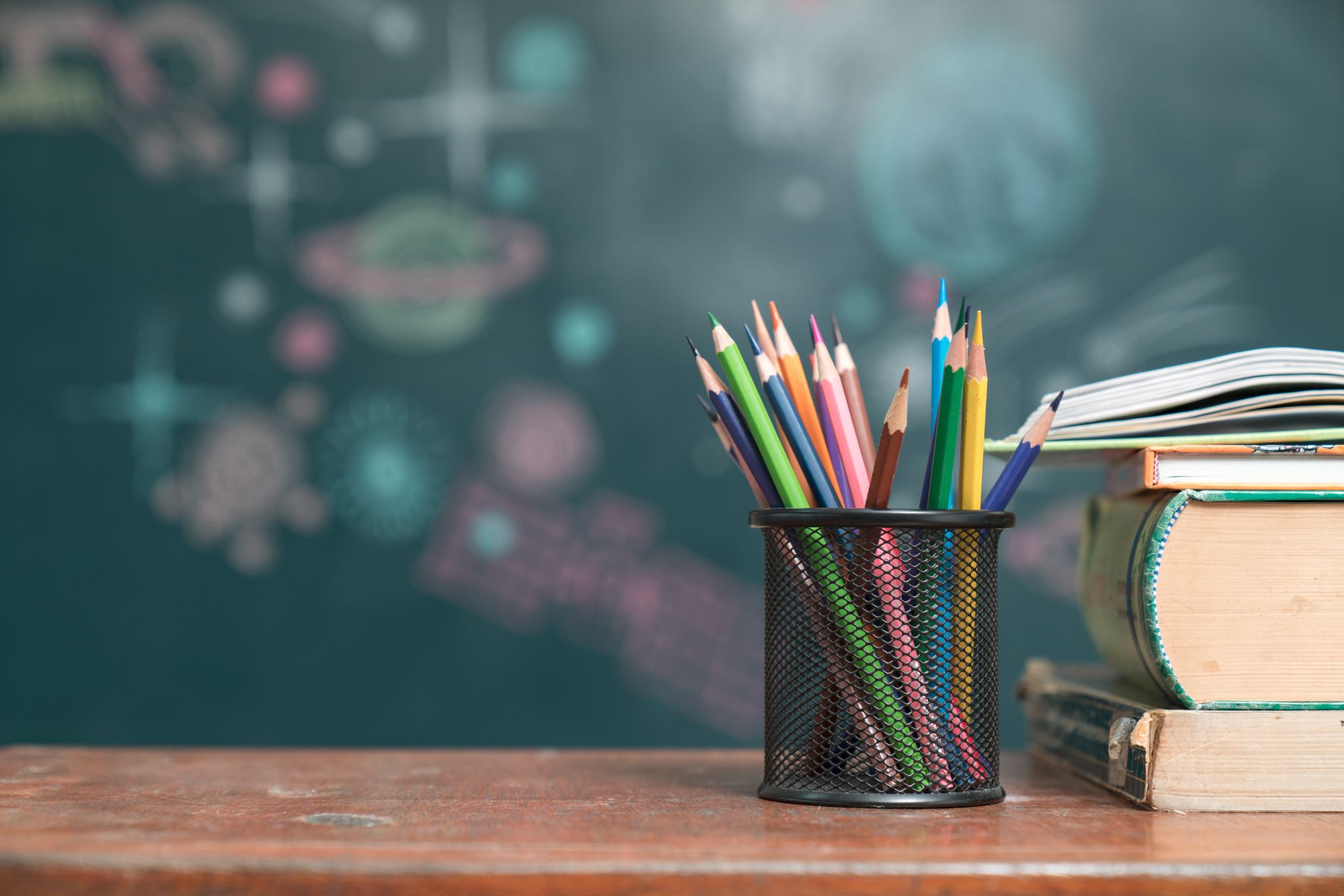 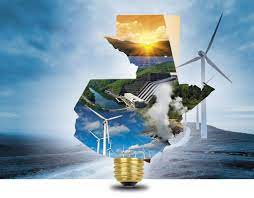 1º- Debes entender correctamente lo que se pide en cada actividad. Si no entiendes algún paso, pregúntale al profe.
2º- Hay realizar obligatoriamente hasta la actividad 3. Antes de pasar a la actividad 4, si has tenido alguna dificultad puedes pasar por repostaje y después a meta o Volver a la actividaden la que tuviste problemas.
3º- Si no pasas por repostaje, después de la actividad 3 continúas por la 4 para acabar finalmente en Meta.
4º - Recuerda disfrutar y aprender durante el proceso, no se trata de terminar rápido.

	Noelia Cortés Piña.
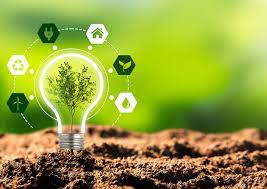